МОДУЛЬ 1. 
МЕТОДОЛОГИЯ УПРАВЛЕНИЯ ПЕРСОНАЛОМ ОРГАНИЗАЦИИ 
к.э.н., доцент кафедры международного туризма и гостиничного бизнеса Нежельченко Е.В.к.э.н., доцент кафедры международного туризма и гостиничного бизнеса Ясенок С.Н.
Тема 1. Управление персоналом в системе современного менеджмента
 
1 . Теории и концепции о роли человека в организации 
2 . Закономерности и принципы управления персоналом 
3 . Взаимосвязь подсистем работы с персоналом
1 . Теории и концепции о роли человека в организации
В настоящее время различают три группы теорий: классические теории, теории человеческих отношений и теории человеческих ресурсов. Видные представители классических теорий - Ф. Тейлор, А. Файоль, К представителям теории человеческих отношений относятся: Э. Мэйо, Ликарт, Р. Блейк и др. Авторами теории человеческих ресурсов являются А.Маслоу, Ф.Герцберг, 
Как известно, классические теории получили развитие в период с 1880 по 1930 г. Теории человеческих отношений стали применять с начала 1930-х годов. Теории человеческих ресурсов являются современными.

Управление персоналом представляет собой целенаправленную деятельность руководящего состава организации, а также руководителей и специалистов подразделений системы управления персоналом, которая включает разработку концепции и стратегии кадровой политики, принципов и методов управления персоналом. 

Управление персоналом заключается в формировании системы управления персоналом; кадровом планировании, проведении маркетинга персонала, определении кадрового потенциала и потребности организации в персонале; учете и нормировании численности работников.
1 . Теории и концепции о роли человека в организации
1. Теории управления о роли человека в организации
1 . Теории и концепции о роли человека в организации
1. Теории управления о роли человека в организации
1 . Теории и концепции о роли человека в организации
1. Теории управления о роли человека в организации
1 . Теории и концепции о роли человека в организации
Управление персоналом охватывает широкий спектр функций от приема до увольнения работника:
наем, отбор, и прием персонала; 
деловая оценка персонала при приеме, аттестации, подборе;
 профориентация и трудовая адаптация; 
мотивация и стимулирование трудовой деятельности персонала и его использования;
 организация труда и соблюдение этики деловых отношений;
 управление конфликтами и стрессами; 
обеспечение безопасности персонала; 
управление нововведениями в кадровой работе; 
обучение, повышение квалификации и переподготовка кадров; 
управление деловой карьерой и служебно-профессиональным продвижением; 
управление поведением персонала в организации; управление социальным развитием; высвобождение персонала.
1 . Теории и концепции о роли человека в организации
Известный российский ученый в области менеджмента Л. И. Евенко считает, что произошла смена четырех концепций роли кадров в производстве 

1. Использование трудовых ресурсов (labour resources use) с конца XIX в. до 60-х гг. XX в. Вместо человека в производстве рассматривалась лишь его функция - труд, измеряемый затратами рабочего времени и зарплатой. На Западе эта концепция нашла отражение в марксизме и тейлоризме, а в СССР - в эксплуатации труда государством. 
2. Управление персоналом (personnel management). Научной основой этой концепции, развивавшейся с 30-х гг., была теория бюрократических организаций, когда человек рассматривался через формальную роль - должность, а управление осуществлялось через административные механизмы (принципы, методы, полномочия, функции).
1 . Теории и концепции о роли человека в организации
3. Управление человеческими ресурсами (human resource management). Человек стал рассматриваться не как должность (элемент структуры), а как невозобновляемый ресурс - элемент социальной организации в единстве трех основных компонентов (трудовой функции, социальных отношений, состояния работника). В российской практике эта концепция используется фрагментарно более 30 лет и в годы перестройки получила распространение в "активизации человеческого фактора". 

4. Управление человеком (human being management). В соответствии с этой концепцией человек - главный субъект организации и особый объект управления, который не может рассматриваться как "ресурс". Исходя из желаний и способностей человека, должны строиться стратегия и структура организации. Основоположниками данной концепции считаются лидеры японского менеджмента К. Мацусита, А. Морита.
1 . Теории и концепции о роли человека в организации
Концепция управления персоналом – это система теоретико-методологических взглядов на понимание и определение сущности, содержания, целей, задач, критерием, принципов и методов управления персоналом, а также организационно-практических подходов к формированию механизма ее реализации в конкретных условиях функционирования организации 
Она включает: 
разработку методологии управления персоналом, 
формирование системы управления персоналом;
 разработку технологии управления персоналом.
1 . Теории и концепции о роли человека в организации
Методология управления персоналом предполагает рассмотрение сущности персонала как объекта управления, процесса формирования поведения индивидов, соответствующего целям и задачам организации, методов и принципов управления персоналом. 

Система управления персоналом предполагает формирование целей, функций, организационной структуры управления персоналом, установление вертикальных и горизонтальных функциональных взаимосвязей руководителей и специалистов в процессе обоснования, выработки, принятия и реализации управленческих решений. 

Технология управления персоналом включает: организацию найма, отбора, приема персонала; его деловую оценку, профориентацию и адаптацию; обучение; управление деловой карьерой и служебно-профессиональным продвижением; мотивацию и организацию труда; управление конфликтами и стрессами; обеспечение социального развития организации, высвобождение персонала и др. Сюда же следует отнести вопросы взаимодействия руководителей организации с профсоюзами и службами занятости, управления безопасностью персонала.
1 . Теории и концепции о роли человека в организации
Укрупнено можно выделить три фактора, 
оказывающих воздействие на людей в организации. 

1. Иерархическая структура организации, где основное средство воздействия - это отношения власти - подчинения, давление на человека сверху с помощью принуждения, контроля над распределением материальных благ. 
2. Культура, т.е. вырабатываемые обществом, организацией, группой людей совместные ценности, социальные нормы, установки поведения, которые регламентируют действия личности, заставляют индивида вести себя так, а не иначе без видимого принуждения. 
3. Рынок - сеть равноправных отношений, основанных на купле-продаже продукции и услуг, отношениях собственности, равновесии интересов продавца и покупателя. 
Эти факторы воздействия - понятия достаточно сложные и на практике редко реализуются в отдельности. Какому из них отдается приоритет, таков и облик экономической ситуации в организации.
2 . Закономерности и принципы управления персоналом
Закономерность управления персоналом - это объективно существующая необходимая связь явлений, внутренняя существенная взаимосвязь между причиной и следствием, устойчивое отношение между явлениями, связанными с управлением персоналом, взаимоотношениями между людьми и накладывающими значительный отпечаток на их характер. 
Это соответствие системы управления персоналом целям, особенностям, состоянию и тенденциям развития производственной системы. 

Суть ее заключается в соответствии системы управления персоналом требованиям производства.
2 . Закономерности и принципы управления персоналом
Необходимо различать принципы управления персоналом и принципы построения системы управления персоналом. 

Принципы управления персоналом (ПУП) - правила, основные положения и нормы, которым должны следовать руководители и специалисты в процессе управления персоналом. Познавая принципы, люди познают закономерности. ПУП отражают требования объективно действующих экономических законов и закономерностей, поэтому и сами являются объективными. 
ПУП - множество, но при всех условиях управление персоналом осуществляется на основе следующих традиционно утвердившихся в отечественных организациях принципов: 
научности, демократического централизма, плановости, первого лица, единства распорядительства; отбора, подбора и расстановки кадров; 
сочетания единоначалия и коллегиальности, централизации и децентрализации; 
линейного, функционального и целевого управления; контроля исполнения решений и др.
2 . Закономерности и принципы управления персоналом
Принципы построения системы управления персоналом (ППСУП) - правила, основные положения и нормы, которым должны следовать руководители и специалисты подразделений управления персоналом организации при формировании системы управления персоналом. ППСУП представляют собой результат обобщения людьми объективно действующих экономических законов и закономерностей, присущих черт, начал их действия. Принципы объективны так же, как объективны экономические законы и закономерности. 
ППСУП следует отличать от методов построения системы управления персоналом. Первые постоянны и носят обязательный характер, а совокупность методов может меняться в зависимости от изменения условий при сохранении принципов. Принцип позволяет формировать систему методов и каждый метод в отдельности. Но метод не имеет такого воздействия на принцип, так как последний объективен. 
Различают две группы ППСУП: 
принципы, характеризующие требования к формированию системы управления персоналом организации, 
и принципы, определяющие направления развития системы управления персоналом .
2 . Закономерности и принципы управления персоналом
ПРИНЦИПЫ, ХАРАКТЕРИЗУЮЩИЕ ТРЕБОВАНИЯ К ФОРМИРОВАНИЮ СИСТЕМЫ УПРАВЛЕНИЯ ПЕРСОНАЛОМ
2 . Закономерности и принципы управления персоналом
ПРИНЦИПЫ, ХАРАКТЕРИЗУЮЩИЕ ТРЕБОВАНИЯ К ФОРМИРОВАНИЮ СИСТЕМЫ УПРАВЛЕНИЯ ПЕРСОНАЛОМ
2 . Закономерности и принципы управления персоналом
ПРИНЦИПЫ, ХАРАКТЕРИЗУЮЩИЕ ТРЕБОВАНИЯ К ФОРМИРОВАНИЮ СИСТЕМЫ УПРАВЛЕНИЯ ПЕРСОНАЛОМ
2 . Закономерности и принципы управления персоналом
ПРИНЦИПЫ, ХАРАКТЕРИЗУЮЩИЕ ТРЕБОВАНИЯ К ФОРМИРОВАНИЮ СИСТЕМЫ УПРАВЛЕНИЯ ПЕРСОНАЛОМ
ПРИНЦИПЫ, ОПРЕДЕЛЯЮЩИЕ НАПРАВЛЕНИЯ РАЗВИТИЯ 
СИСТЕМЫ УПРАВЛЕНИЯ ПЕРСОНАЛОМ
2 . Закономерности и принципы управления персоналом
ПРИНЦИПЫ, ОПРЕДЕЛЯЮЩИЕ НАПРАВЛЕНИЯ РАЗВИТИЯ 
СИСТЕМЫ УПРАВЛЕНИЯ ПЕРСОНАЛОМ
3. Взаимосвязь подсистем работы с персоналом
Система работы с персоналом — это совокупность принципов и методов управления кадрами рабочих и служащих в организации. 
Система работы с персоналом организации состоит из 7 взаимосвязанных подсистем
3. Взаимосвязь подсистем работы с персоналом
Концепции управления персоналом рассматривают рынок трудовых ресурсов, классификацию персонала по категориям и взаимосвязь подсистем.
3. Взаимосвязь подсистем работы с персоналом
Кадровая политика определяет генеральную линию и принципиальные установки в работе с персоналом на длительную перспективу.
3. Взаимосвязь подсистем работы с персоналом
Подбор персонала заключается в формировании резерва кадров на замещение вакантных рабочих мест.
3. Взаимосвязь подсистем работы с персоналом
Оценка персонала осуществляется для определения соответствия работника вакантной или занимаемой должности на основе разнообразных методов.
3. Взаимосвязь подсистем работы с персоналом
Расстановка персонала должна обеспечивать постоянное движение кадров исходя из результатов оценки потенциала, планируемой карьеры и наличия вакантных должностей.
3. Взаимосвязь подсистем работы с персоналом
Адаптация персонала - это процесс приспособления коллектива (индивидуума) к изменяющимся условиям внешней и внутренней среды организации, а также к рабочему месту.
3. Взаимосвязь подсистем работы с персоналом
Обучение персонала предназначено для обеспечения соответствия профессиональных знаний и умений работников современному уровню производства и управления.
3. Взаимосвязь подсистем работы с персоналом
Система работы с персоналом отражается в: 
уставе организации; 
философии организации; 
правилах внутреннего трудового распорядка; 
коллективном договоре; 
штатном расписании предприятия; 
положении об оплате и премировании труда; 
положении о подразделениях; 
трудовом договоре сотрудника, должностных инструкциях, регламентах управления и др. 

Работа с персоналом должна рассматриваться как система, включающая рассмотренные подсистемы.
МОДУЛЬ 1. МЕТОДОЛОГИЯ УПРАВЛЕНИЯ ПЕРСОНАЛОМ ОРГАНИЗАЦИИ
Тема 2. Человеческие ресурсы трудовой деятельности 
 
1. Социально-трудовые отношения в рыночной экономике, социальные функции труда 
2. Трудовые ресурсы, персонал и трудовой потенциал организации 
3. Рынок труда и его характеристики 
4. Занятость и безработица населения
Социально-трудовые отношения в рыночной экономике, 
социальные функции труда
Социально-трудовые отношения - это объективно существующие взаимосвязи и взаимоотношения между индивидуумами и их группами в процессах, обусловленных трудовой деятельностью, нацеленные на регулирование качества трудовой жизни. 
Социально-трудовые отношения характеризуют как социально-экономические и психологические аспекты названных взаимосвязей, так и правоотношения, отражающие проекцию фактических социально-трудовых отношений на институциональный, законодательный, нормотворческий уровень. 
Система социально-трудовых отношений имеет достаточно сложную структуру, которая в условиях рыночной экономики включает следующие элементы
Социально-трудовые отношения в рыночной экономике, 
социальные функции труда
Одним из субъектов социально-трудовых отношений является наемный работник - гражданин, заключивший трудовой договор (контракт) с работодателем, руководителем организации или отдельным лицом на проведение определенной работы в соответствии со своими способностями, профессиональными знаниями, квалификацией и т.д. 
На практике в качестве наемного работника как субъекта социально-трудовых отношений могут выступать и индивидуум, и группы работников, различающиеся по своему социальному, профессиональному, территориальному и другому положению, по направленности интересов, мотивации труда и многим другим признакам. 
Защищают социально-трудовые интересы наемных работников профессиональные союзы - массовые организации, объединяющие наемных работников. Однако это не исключает возможность существования других организационных форм объединения наемных работников.
Социально-трудовые отношения в рыночной экономике, 
социальные функции труда
Работодатель - это человек, работающий самостоятельно и постоянно нанимающий для работы одного или многих лиц. Работодатель может быть собственником средств производства или его представителем, например: руководитель организации, не являясь ее собственником, выступает в качестве работодателя. 
Государство в системе социально-трудовых отношений в условиях рыночной экономики выступает в следующих основных ролях: законодатель, координатор и организатор регулирования этих отношений, работодатель, посредник и арбитр при трудовых спорах.
Социально-трудовые отношения в рыночной экономике, 
социальные функции труда
Уровень социально-трудовых отношений определяется свойствами социальной среды, в которой функционируют субъекты этих отношений, т.е. можно выделить индивидуальный и групповой уровень, уровень отрасли, организации, рабочего места и др.
Социально-трудовые отношения в рыночной экономике, 
социальные функции труда
В качестве предметов индивидуальных социально-трудовых отношений выступают различные стороны трудовой жизни человека на разных этапах его жизненного цикла: трудовое самоопределение, профориентация, наем-увольнение, оценка труда, условия и оплата труда, вопросы пенсионного обеспечения и т.д.
 Предметом коллективных социально-трудовых отношений является кадровая политика, включающая весь спектр деятельности организации по управлению персоналом.
Социально-трудовые отношения в рыночной экономике, 
социальные функции труда
Типы социально-трудовых отношений характеризуют социально-психологические, этические и правовые формы взаимоотношений субъектов в процессе трудовой деятельности.
Принцип субсидиарности - принцип распределения социальной помощи в зависимости от нуждаемости, но с учетом того, что размеры страховых взносов и выплат определяются страхователями и страховщиками самостоятельно и что устанавливаются границы доходов, с которых страхователи обязаны платить взносы.
Патернали́зм - система отношений, при которой власти обеспечивают потребности граждан, которые в обмен на это позволяют диктовать им модели поведения, как публичного, так и частного
Социально-трудовые отношения в рыночной экономике, 
социальные функции труда
Основополагающую роль в формировании типов социально-трудовых отношений играет принцип обеспечения равенства прав и возможностей субъектов этих отношений. Реализация этого принципа в сочетании с принципами солидарности и равноправного партнерства или же с принципом «господства—подчинения» служит основой различных типов социально-трудовых отношений.
Социально-трудовые отношения в рыночной экономике, 
социальные функции труда
ХАРАКТЕРИСТИКА ОСНОВНЫХ ТИПОВ СОЦИАЛЬНО-ТРУДОВЫХ ОТНОШЕНИЙ
Социально-трудовые отношения в рыночной экономике, 
социальные функции труда
ХАРАКТЕРИСТИКА ОСНОВНЫХ ТИПОВ СОЦИАЛЬНО-ТРУДОВЫХ ОТНОШЕНИЙ
Социально-трудовые отношения в рыночной экономике, 
социальные функции труда
Для нормального функционирования система социально-трудовых отношений нуждается в регулировании и управлении на всех уровнях (государственном, региональном, организации) на основе государственной программно-нормативной регламентации, охватывающей все направления социально-трудовой сферы: 
-занятость, 
-условия и оплата труда, 
-демографическая политика, 
-миграционная политика и т.д .
 На уровне организации регулирование социально-трудовых отношений осуществляется с помощью системы коллективных договоров, в рамках которых определяются согласованные позиции работников той или иной организации и их работодателей по решению важнейших вопросов условий и оплаты труда, социальных выплат и компенсаций, социального обеспечения и страхования и т.д.
Многоуровневая система регулирования социально-трудовых отношений 
в Российской Федерации представлена  на следующем слайде:
Социально-трудовые отношения в рыночной экономике, 
социальные функции труда
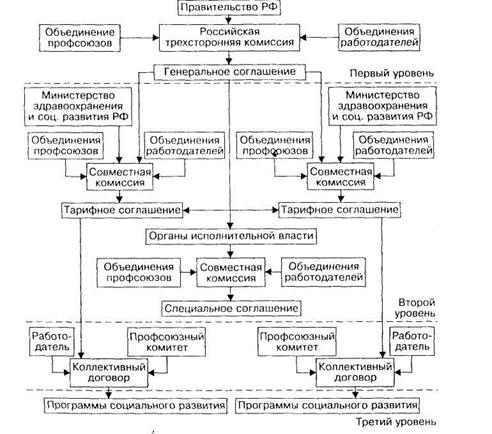 Система регулирования социально-трудовых отношений
Социально-трудовые отношения в рыночной экономике, 
социальные функции труда
Рассматривая трудовую деятельность с точки зрения того влияния, которое она оказывает на общественную жизнь выделяют следующие функции труда:
- социально-экономическая (репродуктивная)
- продуктивная (креативная, творческая)
социально-структурирующая (интегративная), 
социально-контролирующая, 
социализирующая, 
социально-развивающая.
Социально-экономическая (репродуктивная) функция заключается в воздействии субъектов труда на объекты и элементы природной среды с целью их преобразования в предметы удовлетворения потребностей членов общества - в материальные блага и услуги. 
Реализация данной функции позволяет воспроизводить стандартные материальные или символические (идеальные) условия общественной жизни.
Социально-трудовые отношения в рыночной экономике, 
социальные функции труда
Продуктивная (креативная, творческая) функция труда состоит в той части трудовой деятельности, которая удовлетворяет потребности людей в творчестве и самовыражении. Результатом этого компонента трудовой деятельности является создание принципиально новых или неизвестных комбинаций существовавших ранее предметов и технологий.
Социально-структурирующая (интегративная) функция труда заключается в дифференциации и кооперировании усилий участвующих в трудовом процессе людей. Вследствие реализации данной функции происходит, с одной стороны, закрепление за разными категориями участников трудового процесса специализированных видов труда, с другой - между этими группами устанавливаются особые социальные связи, опосредованные обменом результатами трудовой деятельности.
Социально-контролирующая функция труда обусловлена тем, что труд как деятельность, организованная в интересах общества, представляет собой социальный институт, т.е. сложную систему социальных отношений, регулируемых посредством ценностей, норм поведения, стандартов деятельности и санкций (законодательство, экономические и технические трудовые нормативы, уставы трудовых организаций, должностные инструкции, а также неформальные трудовые нормы)
Социально-трудовые отношения в рыночной экономике, 
социальные функции труда
Социализирующая функция трудовой деятельности проявляется на индивидуально-личностном уровне. Благодаря участию в ней существенно расширяется и обогащается состав социальных ролей, образцов поведения, социальных норм и ценностей индивидов-работников. Они становятся более активными и полноправными участниками общественной жизни.
Социально-развивающая функция труда проявляется в результатах воздействия содержания трудовой деятельности на ее субъектов (работники, трудовые коллективы, общество в целом). Известно, что содержание трудовой деятельности по мере совершенствования средств труда, обусловленного творческой природой человека, имеет тенденцию к усложнению и непрерывному обновлению.
2. Трудовые ресурсы, персонал и трудовой потенциал организации
Трудовые ресурсы представляют собой трудоспособную часть населения страны, которая в силу психофизиологических и интеллектуальных качеств способна производить материальные блага или услуги. 
К трудовым ресурсам относятся люди как занятые в экономике, так и не занятые, но способные трудиться. (Трудоспособное, старше трудоспособного, моложе трудоспособного население.)
Итак, численность трудовых ресурсов (Т) можно определить следующим образом:
Т = Ртр – Ринв + Рпен + Рмол,
где Ртр – численность населения в трудоспособном возрасте; 
Ринв – численность неработающего населения того же возраста, считающегося, согласно установленным государством правовым нормам, нетрудоспособным (инвалиды I-II групп и лица льготных пенсионных возрастов); 
Рпен – работающие лица пенсионного возраста; 
Рмол – работающие подростки до 16 лет.
2. Трудовые ресурсы, персонал и трудовой потенциал организации
Статус занятости определяется для той части трудовых ресурсов, которая участвует в общественно-полезной деятельности. Часть населения, обеспечивающая предложение рабочей силы для производства товаров и услуг составляет экономически активное население (рабочую силу). Его численность измеряется по отношению к определенному периоду и включает занятых и безработных. 
Эан=З + Б
Где З – списочная численность занятых в регионе, области;
Б – численность безработных
К занятым в составе экономически активного населения относятся все лица независимо от возраста, которые в рассматриваемый период выполняли работу по найму, на условиях полного или неполного рабочего времени, а также временно отсутствующие по болезни. 
К безработным относятся лица от 16 лет и старше, которые в рассматриваемый период не имели работы и занимались поиском работы. 
Экономически не активное население – это та часть населения, которая не входит в состав рабочей силы ( студенты, учащиеся, военнослужащие, лица, занятые ведением домашнего хозяйства, лица, прекратившие поиск работы. Лица, получающие пенсии по старости, инвалиды….)
2. Трудовые ресурсы, персонал и трудовой потенциал организации
Понятие «трудовые ресурсы» используется для характеристики трудоспособного населения в масштабах всей страны, региона отрасли, либо в рамках какой-либо профессиональной группы. В рамках отдельных предприятий наиболее употребляемым понятием является «персонал», который представляет собой личный состав организаций, включающий всех наемных работников, также работающих собственников и совладельцев. 
Использование разных терминов важно и потому, что есть установившиеся международные стандарты, опираясь на которые можно проводить сравнения между странами.
2. Трудовые ресурсы, персонал и трудовой потенциал организации
ПРИЗНАКИ ПЕРСОНАЛА 

 наличие его трудовых взаимоотношений с работодателем, которые оформляются трудовым договором (контрактом). Работающие собственники и совладельцы организации включаются в состав персонала, если они кроме причитающейся им части доходов получают соответствующую оплату за то, что участвуют своим личным трудом в деятельности организации; 
 обладание определенными качественными характеристиками (профессией, специальностью, квалификацией, компетентностью и др.), наличие которых определяет деятельность работника на конкретной должности или рабочем месте, а следовательно, отнесение его к одной из категорий персонала: руководителей, специалистов, других служащих (технических исполнителей), рабочих; 
 целевая направленность деятельности персонала, т.е. обеспечение достижения целей организации путем установления адекватных им целей отдельного работника и создания условий для их эффективной реализации.
2. Трудовые ресурсы, персонал и трудовой потенциал организации
Человеческие ресурсы - понятие, отражающее главное богатство любого общества, процветание которого возможно при создании условий для воспроизводства, развития, использования этого ресурса с учетом интересов каждого человека. Понятие «человеческие ресурсы» более емкое, чем «трудовые ресурсы» и «персонал», так как содержит в себе совокупность социокультурных характеристик и личностно-психологических свойств людей. 
Основными характеристиками персонала организации являются: численность и структура. 
Численность персонала организации зависит от характера, масштаба, сложности, трудоемкости производственных (или иных) и управленческих процессов, степени их механизации, автоматизации, компьютеризации. Эти факторы определяют ее нормативную (плановую) величину. Более объективно персонал характеризуется списочной (фактической) численностью, т.е. числом сотрудников, которые официально работают в организации в данный момент. 
Структура персонала организации - это совокупность отдельных групп работников, объединенных по какому-либо признаку.
2. Трудовые ресурсы, персонал и трудовой потенциал организации
ОСНОВНЫЕ ПРИЗНАКИ СТРУКТУРИРОВАНИЯ ПЕРСОНАЛА ОРГАНИЗАЦИИ
По признаку участия в производственном или управленческом процессе, т.е. по характеру трудовых функций, а, следовательно, занимаемой должности. 
Профессиональная структура персонала организации - это соотношение представителей различных профессий или специальностей (экономистов, бухгалтеров, инженеров, юристов и т.д.), обладающих комплексом теоретических знаний и практических навыков, приобретенных в результате обучения и опыта работы в конкретной области. 
Квалификационная структура персонала - это соотношение работников различного уровня квалификации (т.е. степени профессиональной подготовки), необходимого для выполнения определенных трудовых функций. В нашей стране уровень квалификации рабочих характеризуется разрядом или классом (например, водителей), а для специалистов — категорией, разрядом или классом. 
Половозрастная структура персонала организации — это соотношение групп персонала по полу (мужчины, женщины) и возрасту. Возрастная структура характеризуется долей лиц соответствующих возрастов в общей численности персонала. При изучении возрастного состава рекомендуются следующие группировки: 
Структура персонала по стажу может рассматриваться двояко: по общему стажу и стажу работы в данной организации. 
Структура персонала по уровню образования (общего и специального) характеризует выделение лиц, имеющих высшее образование, в том числе по уровню подготовки - бакалавр, специалист, магистр; незаконченное высшее (более половины срока обучения); среднее специальное; среднее общее; неполное среднее; начальное.
2. Трудовые ресурсы, персонал и трудовой потенциал организации
Кроме терминов «трудовые ресурсы» и «персонал» в науке и практике экономики, социологии, управления с 80-х годов стал применяться термин «трудовой потенциал» общества, отдельного работника. Это понятие является более объемным, разносторонним, его основой является термин «потенциал» - источник возможностей, средств, запаса. 
Трудовой потенциал работника - это совокупность физических и духовных качеств человека, определяющих возможность и границы его участия в трудовой деятельности, способность достигать в заданных условиях определенных результатов, а также совершенствоваться в процессе труда. 
Основными компонентами трудового потенциала работника являются: 
 психофизиологическая составляющая: состояние здоровья, работоспособность, выносливость, способности и склонности человека, тип нервной системы и др.; 
социально-демографическая составляющая: возраст, пол, семейное положение и др.; 
квалификационная составляющая: уровень образования, объем специальных знаний, трудовых навыков, способность к инновациям, интеллект, творческие способности, профессионализм; 
личностная составляющая: отношение к труду, дисциплинированность, активность, ценностные ориентации, мотивированность, нравственность и др.
2. Трудовые ресурсы, персонал и трудовой потенциал организации
Трудовой потенциал работника не является величиной постоянной, он может изменяться как в сторону увеличения, так и уменьшения. Накапливаемые в процессе трудовой деятельности созидательные способности работника повышаются по мере усвоения новых знаний и навыков, укрепления здоровья, улучшения условий труда. 
На практике применяются следующие методы измерения трудового потенциала: 
Количественная оценка - пол, возраст, стаж, уровень, образования, состояние здоровья) 
Бальная оценка (по 7-10 бальной шкале) - возраст, здоровье, подготовка работника, его интеллектуальный, творческий, инновационный потенциал. Но этот метод недостаточно объективно отражает степень использования трудового потенциала. 
Объемную величину трудового потенциала можно устанавливать через совокупный фонд рабочего времени, выраженный в человеко-часах. Величина трудового потенциала организации определяется по формуле 
Фп = Фк - Тнп    или     Фп=Ч х Д х Тсм 
Где Фп- совокупный потенциальный фонд рабочего времени организации, час; 
Фк – величина календарного фонда времени, час; 
Тнп- нерезервообразующие неявки и перерывы, час (т.е. регламентированные затраты, которые являются необходимыми – выходные и праздничные дни, основные и дополнительные отпуска и т.п.) 
Ч – численность работающих, чел; 
Д – количество дней работы в периоде, дн; 
Тсм –продолжительность рабочего дня, час.
3. Рынок труда и его характеристики
Важнейшей сферой социально-трудовых отношений является рынок труда, представляющий собой совокупность трудовых отношений по поводу найма и использования работников в общественном производстве. Основными характеристиками рынка труда выступают предложение рабочей силы, т.е. контингент незанятого населения, ищущего работу, и спрос на рабочую силу или неукомплектованные рабочие места, отражающие неудовлетворенную часть общей потребности народного хозяйства в кадрах. 

Рынок труда может быть открытым и скрытым
Открытый рынок труда - это экономически активное население, которое ищет работу и нуждается в подготовке, переподготовке, а также все вакантные рабочие места во всех секторах экономики. 
Скрытый рынок труда - это лица, которые формально заняты в экономике, но в то же время в связи с сокращением производства или же с изменением его структуры могут быть высвобождены без ущерба для производства.
3. Рынок труда и его характеристики
В зависимости от степени развития рыночных отношений выделяют:
Частичный (фрагментарный) рынок труда предполагает ограниченное действие фактора спроса и предложения рабочей силы на основе нормативного регулирования труда (трудовое законодательство, регулирующее вопросы найма и увольнения работника, -условия труда, его оплату и т.п.). 
Регулируемый рынок труда создает правовые основы поведения субъектов, выступающих на рынке труда, и предполагает, наряду с законодательным регулированием экономических, социальных и трудовых отношений, широко-развитую систему коллективных договоров как источника нормативного регулирования. 
Организованный рынок труда - высшая степень развитости рынка труда - предполагает, во-первых, развитую инфраструктуру, включающую комплекс организаций и учреждений, обеспечивающих функционирование рынка труда; а во-вторых, тесное взаимодействие политики занятости с другими направлениями социально-экономической и технической политики (научно-техническая политика, политика структурных изменений в экономике, в области образования, пенсионного обеспечения, семейная политика и пр.). 
Теневой (нерегулируемый) рынок труда включает нерегулируемые формы занятости, проявляющиеся в уклонении от налогов и статистического учета, несоблюдении трудового законодательства и условий коллективных договоров и предполагающие самые разнообразные виды трудовой деятельности: нелегальный труд, работу по совместительству, подряды, надомничество, кооперативы и т.д., но только в том случае, когда они не контролируются государственными органами и профсоюзами.
3. Рынок труда и его характеристики
Внешний рынок труда предполагает географическую и профессиональную мобильность рабочей силы между организациями. В рамках такого рынка предприятия комплектуются кадрами со стороны, подбирают готовых работников, рассчитывая на их подготовку вовне, в том числе на других предприятиях; основная форма подготовки кадров - ученичество. 
Внутренний рынок труда основывается на профессиональном движении работников внутри организации. Профессии работников, замкнутые внутренним рынком труда, сложнее использовать в других организациях, так как они имеют специфический, присущий данной организации характер. Кроме того, и система производственных отношений на внутреннем рынке труда, где и гарантии занятости, и материальное положение работника (уровень заработной платы, объем социальных выплат и льгот) зависят от стажа работы на данном предприятии, препятствуют переходу работника в другие организации. 
По демографическим признакам различаются рынки труда молодежи, женщин, инвалидов, пожилых трудящихся, отличающиеся различной степенью  мобильности рабочей силы, различным уровнем трудоспособности и активности на рынке труда и прочими характеристиками.
3. Рынок труда и его характеристики
К профессиональным рынкам труда можно отнести: рынок труда инженеров, рынок труда ученых, рынок труда учителей, рынок труда врачей и т.д. На профессиональных рынках труда работников объединяют профессиональные интересы, выходящие за рамки организаций, где они заняты. За рубежом для специалистов высшей и средней квалификации нередки случаи объединения в профессиональные организации, общества или ассоциации инженеров, врачей и т.п. 
Важное значение в условиях перехода к рынку приобретают гибкие формы занятости, или гибкий рынок труда - комплекс мер социально-экономического, производственного и юридического характера для быстрого приспособления деятельности организаций к изменяющимся условиям хозяйствования.
4. Занятость и безработица населения
В соответствии с действующим в России законодательством под занятостью понимается деятельность граждан, связанная с удовлетворением личных и общественных потребностей, не противоречащая законодательству и приносящая, как правило, им заработок (трудовой доход). 
Управление занятостью в практическом плане можно определить как целенаправленное воздействие на рынок труда, расширение спроса на рабочую силу и поддержку эффективного предложения рабочей силы (обеспечение масштабов, условий и форм включения работников в полезную деятельность, формирование, распределение, использование, высвобождение, переподготовка и перераспределение занятых работников). В рамках такого подхода различают полную, рациональную, эффективную занятость. 
Полная занятость - это состояние, при котором обеспечены работой все нуждающиеся в ней и желающие работать, что соответствует наличию сбалансированности между спросом и предложением рабочей силы. 
Рациональная занятость - это занятость, обоснованная с точки зрения процессов формирования, распределения (перераспределения) и использования трудовых ресурсов с учетом их половозрастной и образовательной структуры, режимов воспроизводства трудоспособного населения и его размещения на территории страны. 
Эффективная занятость - занятость, которая обеспечивает достойный доход, здоровье, повышение образовательного и профессионального уровня для каждого члена общества на основе роста общественной производительности труда.
4. Занятость и безработица населения
Различают виды и формы занятости. 
Виды занятости — это распределение активной части трудовых ресурсов по сферам и отраслям народного хозяйства. 
Формы занятости — это организационно-правовые способы, условия трудоиспользования, различающиеся нормами правового регулирования продолжительности и режимов рабочего дня (полный и неполный рабочий день, жесткие или гибкие режимы труда и отдыха), регулярностью трудовой  деятельности (постоянная, временная, сезонная, случайная), местом выполнения работы (на предприятиях или на дому), статусом деятельности (основная, дополнительная, вторичная) и т.п. 
Стимулирование экономической активности и расширения вследствие этого занятости осуществляется с помощью государственной политики занятости, представляющей комплекс мер прямого и косвенного воздействия на социально-экономическое развитие общества и каждого его члена с целью достижения полной, эффективной и свободно избранной занятости.
4. Занятость и безработица населения
Все меры государственной политики занятости могут быть разделены на две группы: 
 активные, нацеленные на снижение уровня безработицы и повышение конкурентоспособности человека в борьбе за рабочее место путем проведения мероприятий, связанных с предотвращением (предупреждением, профилактикой) увольнений работников для сохранения рабочих мест; обучения, переподготовки и повышения квалификации лиц, ищущих работу; активного поиска и подбора рабочих мест; субсидирования создания новых рабочих мест (как на существующих предприятиях, так и путем развития самозанятости); организации новых рабочих мест через систему общественных работ и др.; 
 пассивные, направленные на сглаживание негативных последствий безработицы, предполагающие ответственность государства за положение субъектов на рынке труда и включающие регистрацию ищущих работу, страхование от безработицы, неденежные формы поддержки безработных и др.
4. Занятость и безработица населения
Одним из самых сложных явлений социально-трудовой сферы, органически связанным с рынком труда и занятостью населения, является безработица, выступающая в чисто экономическом плане как отсутствие занятости у определенной, большей или меньшей части экономически активного населения, способной и желающей трудиться. В современной экономике безработица рассматривается как естественная и неотъемлемая часть рыночного хозяйства. Полную картину безработицы может дать совокупность показателей, наиболее важными из которых являются: 
уровень безработицы (УБ) — удельный вес численности безработных (Б) в численности экономически активного населения (Эан): 
УБ=Б/Эан х 100; 
продолжительность безработицы — величина, характеризующая в среднем длительность поиска работы лицами, имеющими статус безработных на конец рассматриваемого периода, а также теми безработными, которые были в этот период трудоустроены.
4. Занятость и безработица населения
Формы безработицы и их характеристика
ПО ПРИЧИНАМ ВОЗНИКНОВЕНИЯ БЕЗРАБОТИЦЫ
4. Занятость и безработица населения
Формы безработицы и их характеристика
ПО ПРИЧИНАМ ВОЗНИКНОВЕНИЯ БЕЗРАБОТИЦЫ
4. Занятость и безработица населения
Формы безработицы и их характеристика
ПО ПРОДОЛЖИТЕЛЬНОСТИ БЕЗРАБОТИЦЫ
ПО ВНЕШНЕЙ ФОРМЕ ПРОЯВЛЕНИЯ БЕЗРАБОТИЦЫ
4. Занятость и безработица населения
Безработица влечет за собой серьезные экономические и социальные издержки. Одно из главных негативных экономических последствий безработицы - недовыпуск продукции, недоиспользование производственных возможностей общества. Зависимость между уровнем безработицы и отставанием объема ВНП нашла выражение в законе Оукена: превышение на 1% фактического уровня безработицы над естественным ведет к отставанию фактического объема ВНП на 2,5% от потенциального. 
Помимо чисто экономических издержек безработица имеет и значительные социальные и моральные последствия, выражающиеся в появлении депрессии у вынужденно незанятых граждан, потере ими квалификации и практических навыков; снижении моральных устоев и росте преступности, распаде семей, росте социальной напряженности в обществе, повышении числа самоубийств, психических и сердечно-сосудистых заболеваний.
Тема 3. Организация как объект-субъект в системе управления персоналом 

1. Понятие организации. Элементы организации 
2. Классификация персонала как категории
1. Понятие организации. Элементы организации
Понятие «организация» произошло от французского «organiser» - устраивать, создавать, объединять, сплоить и т.п. 

ОРГАНИЗАЦИЯ- это группа людей, деятельность которых сознательно координируется для достижения общей цели или целей. 
Общими признаками организации являются: 
Наличие целей деятельности; 
Существование устойчивых связей между членами организации и правил, определяющих порядок этих взаимоотношений (организационная культура и структура); 
 Постоянное взаимодействие с окружающей внешней средой; 
Использование ресурсов для достижения организационных целей.
1. Понятие организации. Элементы организации
Рассматривая организацию как социальный институт, можНО выделить несколько элементов, составляющих ее структуру.
ЭЛЕМЕНТЫ ОРГАНИЗАЦИИ
1. Понятие организации. Элементы организации
Ни одна организация не сможет сформироваться и тем более далее существовать, если не будет определена ее цель – то ради чего данная организация формируется и будет действовать в дальнейшем. Цель может быть двоякой – для внешних наблюдателей, участников, пользователей продукции организации и для ее собственных участников, сотрудников, включенных в процесс функционирования. 
Миссия. Мы наблюдаем, что все большее количество организаций начинают свои презентации и рекламные кампании с представления собственной миссии — цели деятельности организации, ориентированной в будущее. Миссия — это представление о стратегических целях, и в этом смысле — о будущем, в которое приглашается клиент, партнер конкретной организации. 
Видение. Для описания цели организации важен такой аспект, как видение, т. е. то, как организация предполагает двигаться к достижению стратегических целей, как она видит пути и этапы достижения целей. Обычно это представление ориентировано не столько на клиентов, сколько на сотрудников организации и ее стратегических партнеров. Подобное представление фиксируется в программных документах организации и называется "видение'* (от англ. vision -~ предвидение).
1. Понятие организации. Элементы организации
Структура. Следующий важный элемент, без которого не может существовать ни одна организация, - ее структура. Под структурой организации понимается логическая взаимосвязь уровней управления и подразделений, построенная в такой форме, которая позволяет наиболее эффективно достигать целей организации. 
В литературе и управленческой практике выделены три основных типа организационных структур: 
линейная; 
функциональная; 
адаптивная. 
Линейная организационная структура, которая часто называется пирамидальной, бюрократической, - строго иерархически организованная, характеризующаяся разделением зон ответственности и единоначалием. 
Выделяются два подтипа линейных организационных структур: плоские и высокие, различающиеся количеством иерархических уровней по отношению к общему числу работников. 
Основная проблема организационных структур этого типа - ограниченность количества подчиненных, которые могут "замыкаться" на одного руководителя, т. е. ограниченность диапазона (сферы) контроля.
1. Понятие организации. Элементы организации
Диапазон контроля определяется количеством связей в подразделении (организации). Эффективность управленческой деятельности зависит от типа и количества связей, число которых неизменно растет с увеличением количества сотрудников, что существенно осложняет деятельность руководителя. 
Типы связей: 
прямые единичные между подчиненными; 
перекрестные между подчиненными; 
прямые между руководителем 
и любой комбинацией подчиненных.
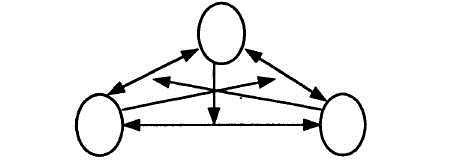 ТИПЫ СВЯЗЕЙ
Чем больше количество связей и чем они более неформальны, тем уже должен быть диапазон контроля для сохранения эффективного управления над структурой. Поэтому при реализации сложных видов деятельности, требующих от сотрудников большого числа согласования, уточнений, консультаций со стороны руководителя, необходимы узкий диапазон контроля и высокая (многоуровневая) организационная структура.
1. Понятие организации. Элементы организации
Функциональная организационная структура построена по принципу распределения функций внутри организации и создания сквозных подструктур по управлению функциями 
Часто функциональная организация существует одновременно с линейной, что создает двойное подчинение для исполнителей. Функциональные подразделения получают право отдавать распоряжения в рамках своей компетенции как нижестоящим подразделениям, так и равным по статусу, но включенным в реализацию единых функций. 
Адаптивная организационная структура - гибкие структуры, способные изменяться (адаптироваться) к требованиям среды (по аналогии с живыми организмами). Именно адаптивные организационные структуры способны, используя все эффективные аспекты линейных и функциональных структур, успешно функционировать в постоянно изменяющемся мире. 
Выделяются следующие типы адаптивных организационных структур:
проектная - временная структура, создаваемая для решения конкретной задачи. Смысл этой структуры состоит в том, чтобы для решения задачи собрать в одну команду всех специалистов, осуществить проект качественно и в короткий срок, после чего проектная структура распускается; 
матричная - функционально-временно-целевая структура. Это особый вид организации, целиком построенной по проектному типу, действующей длительное время, что характерно для организаций, постоянно существующих в проектной форме.
1. Понятие организации. Элементы организации
По вертикали строится управление по отдельным сферам деятельности организации, по горизонтали осуществляется управление проектами. Для матричной структуры характерны создание связей между специалистами, организация работ по определенным задачам, вне зависимости от позиции в организации, включенности в конкретное подразделение.
Преимущества матричной организационной структуры: 
активизация деятельности руководителей за счет создания программных подразделений и резкого увеличения контактов с функциональными подразделениями; 
гибкое использование кадрового потенциала организации.
 Недостатки структуры такого типа заключаются в сложности самой структуры, вызванной наложением большого количества вертикальных и горизонтальных связей, а также в сложности управления организацией в ситуации отсутствия единоначалия.
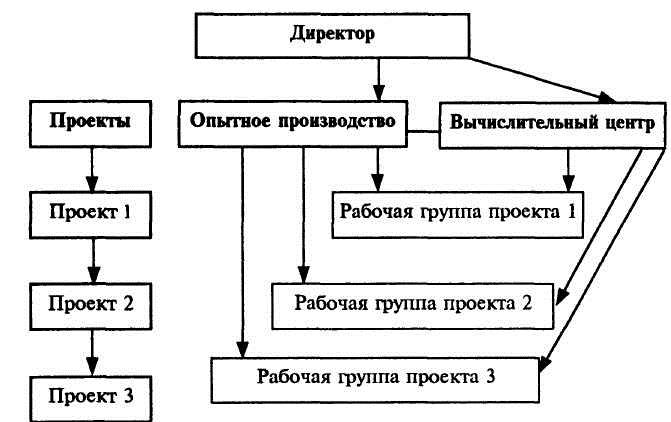 МАТРИЧНАЯ ОРГАНИЗАЦИОННАЯ СТРУКТУРА
1. Понятие организации. Элементы организации
Технология - это способ преобразования сырья (труд, информация или материалы) в искомые продукты и услуги.
Для управления персоналом важно учитывать, что тип используемой технологии задает несколько важных параметров, определяющих особенности самих исполнителей, в том числе тип совместной деятельности, характерный для той или иной технологии, что косвенно влияет на отбор людей, обладающих особыми психическими свойствами и характерологическими особенностями. 
Под финансами мы будем понимать все денежные и другие средства, которыми располагает или которые может привлечь организация для выполнения собственной деятельности. Принято выделять три основные функции финансов: 



Важным параметром эффективности деятельности предприятия и условием успешного развития бизнеса является материально-финансовая сбалансированность. Деятельность по управлению финансами фирмы - финансовый менеджмент - направлена на разработку и реализацию эффективных программ использования финансовых средств в рамках достижения целей деятельности фирмы. Можно выделить цели финансового менеджмента, дополняющие цели организации в целом. Такими целями, например, могут быть: максимизация прибыли;  достижение устойчивой нормы прибыли в плановый период;  увеличение доходов руководящего состава и вкладчиков (или владельцев) фирмы;  повышение курсовой стоимости акций и т. д.
1. Понятие организации. Элементы организации
Современное понятие "управление" означает процесс координации различных деятельностей с учетом их целей, условий выполнения, этапов реализации. 
Говоря об управлении как элементе организации, мы в первую очередь должны определить, какие задачи выполняет управление в конкретной организации и как оно это делает, т. е. понять, какие области являются предметом координации и регулирования и каким способом эта координация осуществляется. 
Тип управления - это характеристика того, как принимаются (управленческая форма) и каким способом реализуются (рычаг управления) управленческие решения. Типы управления должны соответствовать культуре организации, и следовательно, особенностям персонала, который в ней работает. Одна из существенных причин неэффективности управления — рассогласование между этими параметрами организации.
1. Понятие организации. Элементы организации
ТИПЫ УПРАВЛЕНИЯ:
Первый тип характеризуется коллективистской управленческой формой, которая предполагает единоличное принятие решений лидером коллектива, его вождем. Такая управленческая форма соответствует органической организационной культуре, при которой сотрудники организации являются послушными исполнителями, включенными в семейный тип отношений. Главный рычаг управления в этом случае - авторитет руководителя. Авторитет предполагает большой аванс доверия со стороны коллектива. Авторитетный руководитель получает практически беспрекословное подчинение, основанное на принятии его мнения как самого верного, продуманного и выгодного для сотрудников. 
Следующий тип характеризуется рыночной управленческой формой. При ее использовании решения принимаются в соответствии с законами рынка, и рынок является основным измерителем их эффективности. Главным рычагом воздействия на персонал служат деньги, что вполне соответствует рассмотрению персонала как субъектов рынка труда. Руководитель будет казаться сильным, эффективным, если он сможет обеспечить своим сотрудникам вознаграждение, соответствующее затраченным силам, более выгодные финансовые условия, чем другой руководитель.
1. Понятие организации. Элементы организации
Такая управленческая форма соответствует предпринимательской организационной культуре, в которой существуют, как правило, активные сотрудники, ориентированные на такое повышение в должности, которое будет сопряжено с увеличением ответственности, объема выполняемой работы, и соответствующий рост уровня вознаграждения. 
Еще один тип управления связан с бюрократической управленческой формой. В этом случае решения принимаются, как правило, вышестоящим руководителем. Главным рычагом воздействия на подчиненных оказывается силовое воздействие, часто основанное на использовании методов прямого воздействия (приказов, наказаний). Главным критерием эффективности и успешности руководителя оказывается степень его воздействия на подчиненных. 

Как было уже рассмотрено  под персоналом мы будем понимать совокупность всех человеческих ресурсов, которыми обладает организация.
2. Классификация персонала как категории
Термин «ПЕРСОНАЛ» объединяет составные части трудового коллектива предприятия. К персоналу мы относим всех работников, выполняющих производственные или управленческие операции и занятых переработкой предметов труда с использованием средств труда. Понятия «КАДРЫ», «РАБОТНИКИ», «ПЕРСОНАЛ» идентичны, если за основу принять данное нами определение. В дальнейшем мы будем пользоваться термином «персонал» (personnel), как наиболее принятым в отечественной и зарубежной практике. 
В теории управления существуют различные подходы к классификации персонала в зависимости от профессии или должности работника, уровня управления, категории работников. Классификация персонала предусматривает выделение двух основных частей персонала по участию в процессе производства: рабочих и служащих.
КЛАССИФИКАЦИЯ ПЕРСОНАЛА
2. Классификация персонала как категории
Рабочие, или производственный персонал, осуществляют трудовую деятельность в материальном производстве с преобладающей долей физического труда. Они обеспечивают выпуск продукции, ее обмен, сбыт и сервисное обслуживание. Производственный персонал можно разделить на две составные части: 
основной персонал -рабочие, преимущественно занятые в сборочных цехах предприятия; 
вспомогательный персонал - рабочие, преимущественно занятые в заготовительных и обслуживающих цехах предприятия. 
Результатом труда производственного персонала является продукция в вещественной форме (здания, автомобили, телевизоры, мебель, продукты питания, одежда и т.п.).
Служащие или управленческий персонал, осуществляют трудовую деятельность в процессе управления производством с преобладающей долей умственного труда. Они заняты переработкой информации с использованием технических средств управления. 
Основным результатом их трудовой деятельности является изучение проблем управления, создание новой информации, изменение ее содержания или формы, подготовка управленческих решений, а после выбора руководителем наиболее эффективного варианта - реализация и контроль исполнения решений. Управленческий персонал разделяется на две основные группы: руководители и специалисты.
2. Классификация персонала как категории
Принципиальное отличие руководителей от специалистов заключается в юридическом праве принятия решении и наличии в подчинении других работников. В зависимости от масштаба управления различают линейных руководителей, отвечающих за принятие решений по всем функциям управления, и функциональных руководителей, реализующих отдельные функции управления Кроме того, различают руководителей высшего уровня управления предприятием (директор и его заместители), среднего уровня (начальники цехов и подразделений) и нижнего уровня (начальники участков, мастера) Специалистов предприятия можно разделить на три основные группы в зависимости от результатов их труда :
функциональные специалисты управления, результатом деятельности которых является управленческая информация (референты, экономисты, финансисты, маркетологи и др ), 
специалисты - инженеры, результатом деятельности которых является конструкторско-технологическая или проектная информация в области техники и технологии производства (технологи, инженеры, конструкторы, строители, проектировщики и др ), 
служащие - технические специалисты (операторы, курьеры, кладовщики и др.), выполняющие вспомогательные работы в управленческом процессе.
КОНТРОЛЬНЫЕ ВОПРОСЫ К МОДУЛЮ 1 

1. Теории и концепции управления персоналом 
2. Трудовые ресурсы, персонал и трудовой потенциал организации 
3. Закономерности и принципы управления персоналом. 
4. Социальная политика государства и организации 
5. Социально-трудовые отношения, рынок труда и занятость персонала 
6. Государственная система управления трудовыми ресурсами  
7. Понятие организации 
8. Элементы организации 
9. Классификация персонала как категории